Опыт организации профессиональных проб и социальных практик на уровне основного общего образования
МБОУ Бобровская СОШ №3,
   г.Бобров, Воронежской области
Аристова Жанна Николаевна
   заместитель директора по ВР
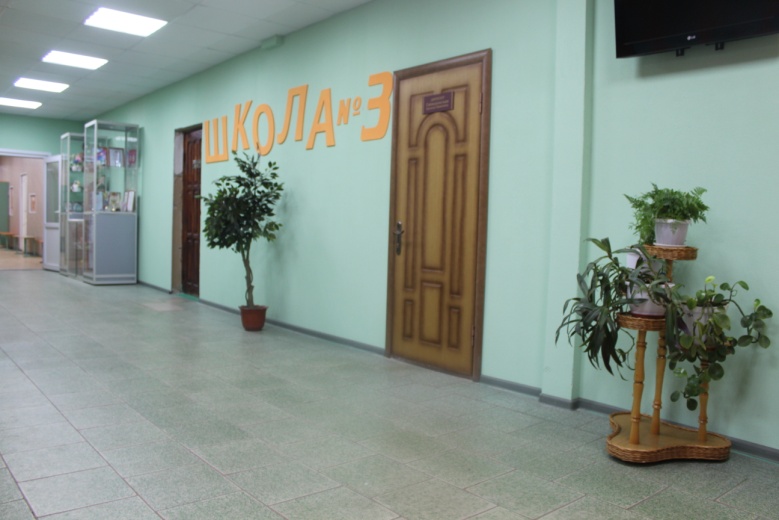 Профессиональная проба — профессиональное испытание, моделирующее элементы конкретного вида профессиональной деятельности, имеющее вид завершенного технологического процесса (или его отдельного этапа) и способствующее сознательному, обоснованному выбору профессии.

Первая  цель профессиональных проб — обеспечить процесс профессионального выбора обучающихся объективным основанием, связанным с пробным опытом реализации «себя-в-профессии» и последующей оценкой успешности этого опыта. Результаты прохождения комплекса профессиональных проб представляют собой наиболее объективное и наглядное основание для профессионального выбора.

Вторая цель профессиональных проб — создать условия для формирования у школьника, в случае положительного выбора, долговременной, перспективно-прогностической мотивации к профессиональной деятельности в данной сфере.
Инновационная модель  МБОУ Бобровская СОШ №3: «Школа самореализации – территория успеха»
Комплекс элементов инновационной модели: 
Кейс образовательных технологий, обеспечивающих реализацию образовательной программы детского сада в условиях модели «Сад детских инициатив», где приоритетный механизм реализации основной образовтельной программы поддержка детской инициативы и самостоятельности.
Система краткосрочных курсов в учебном плане школы. Курсы могут иметь неакадемическое или метапредметное содержание.
Система социальных практик. Здесь социальные практики рассматриваются как специально организованная деятельность обучающихся, направленная на развитие социальной компетентности: знакомство с социальными ролями, функциями, направлениями общественной и профессиональной деятельности, формирование и отработка индивидуальной модели социального поведения, социальных навыков.
Профессиональные пробы. Мы рассматриваем как ознакомительное и прямое участие в различных видах профессиональной деятельности с целью образовательного, социального и профессионального самоопределения. 
Проведение тьюториалов. 
Повышение родительской активности.
Участие в образовательном процессе социальных и сетевых партнеров.
Тьюторское сопровождение – это специальное педагогическое сопровождение учащихся, заключающееся в организации такого образовательного движения ребенка, которое строится на постоянном рефлексивном соотнесении его достижений с интересами и устремлениями.
Цель тьюторского сопровождения – выстраивание особого типа коммуникативных процедур, позволяющих детям принимать собственные осознанные образовательные решения.     
Тьютор ( в нашей школе в 5-7 – это классный руководитель, а 8-10 – тьютор)  организует процесс индивидуальной работы с обучающимися по выявлению, формированию и развитию их познавательных интересов, проводит анкетирование, опросы, тьютериалы. Тьютор организует взаимодействие обучающегося с учителями для коррекции индивидуального учебного плана, а также организует взаимодействие с родителями (законными представителями) с целью становления познавательных интересов ребенка.
30 октября 2018 года был проведен  тьютериал для учащихся 5х классов. Его целью стала рефлексия выбора в системе «Школа самореализации – территория успеха». 
В ходе тьютериала учащиеся поделились первым опытом выбора краткосрочных курсов, а также выявили принципы выбора учебного маршрута (самостоятельность, осознанность, заинтересованность и т.д.)
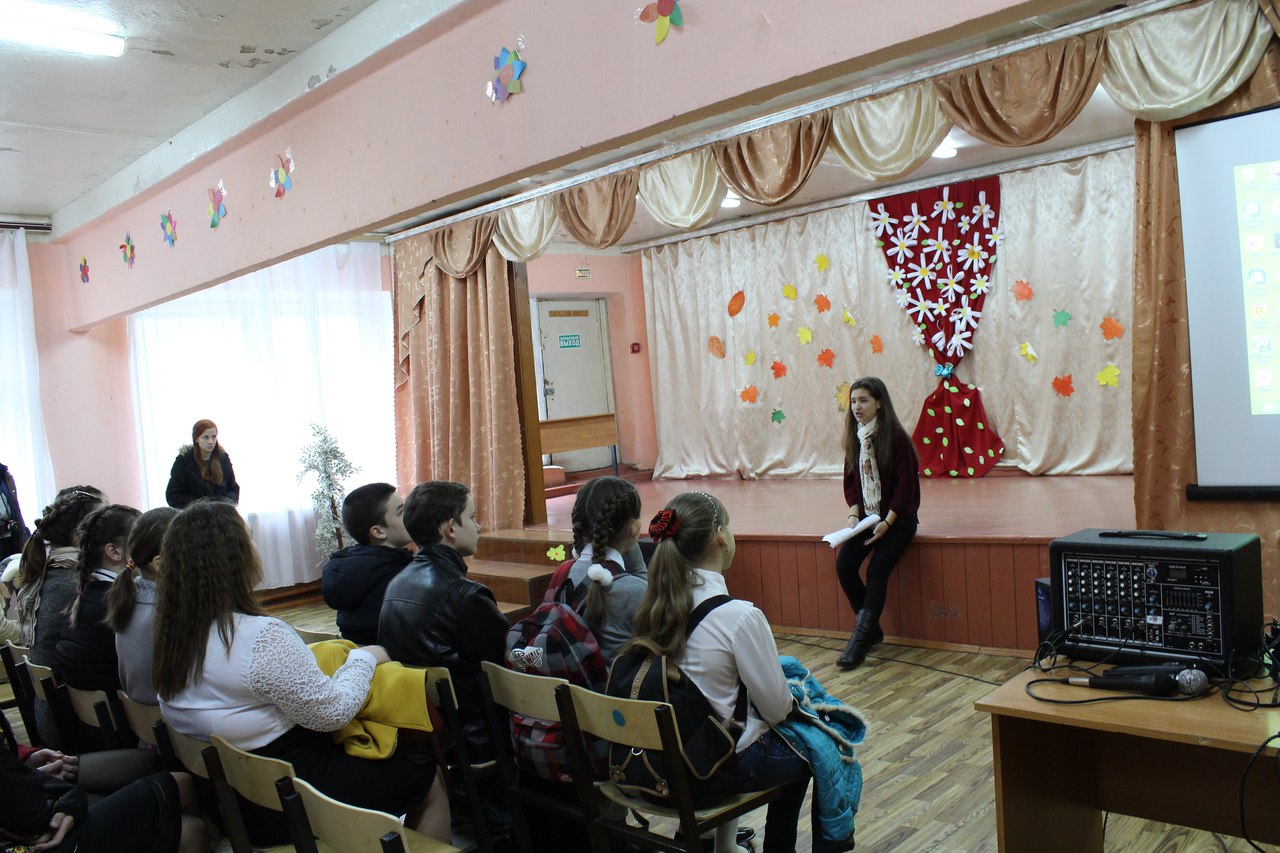 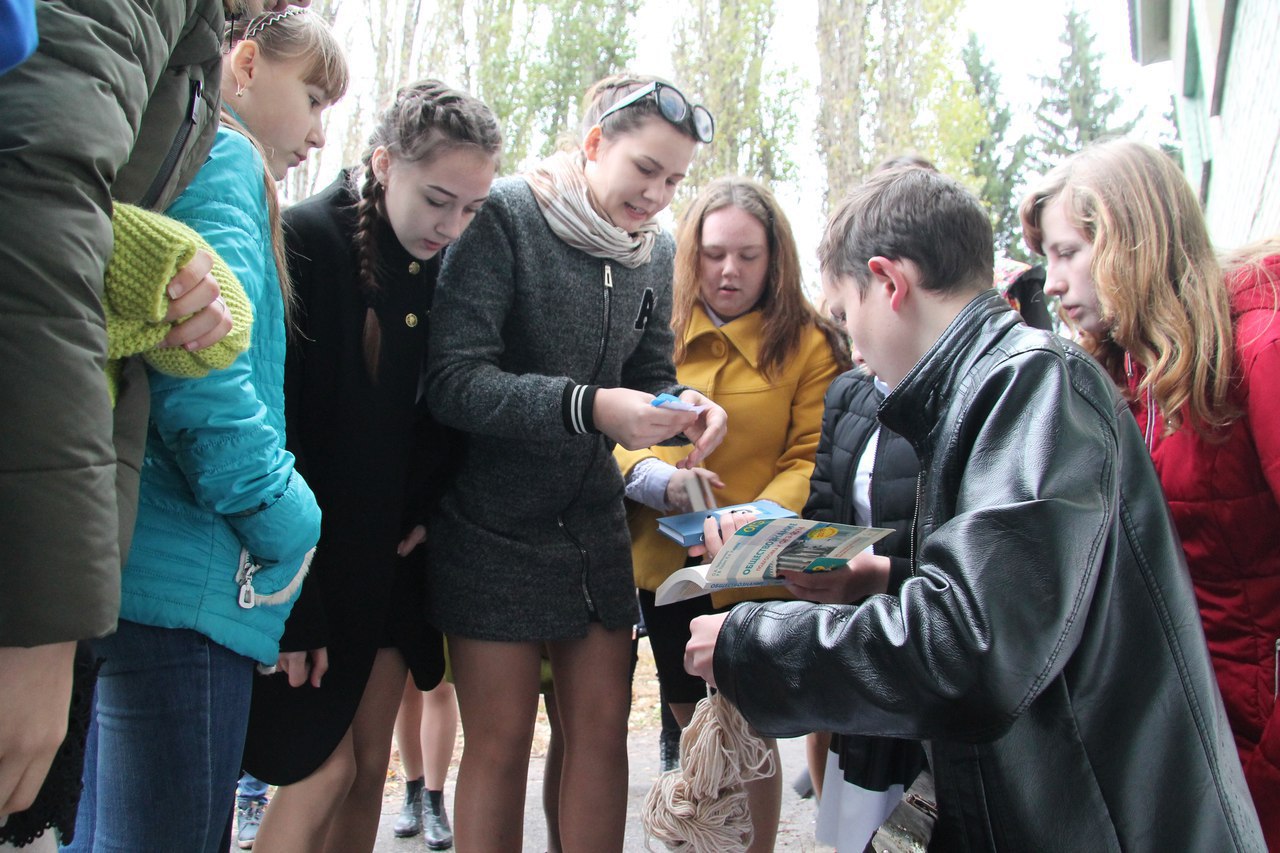 В МБОУ Бобровская СОШ №3 с 2017 года реализуется система профессиональных проб для учащихся как на базе школы, так и на предприятиях социальных партнеров школы. Для этого были заключены договоры с предприятиями и учебными заведениями: 
БУЗ ВО «Бобровская районная больница» 
Бобровский ЗАГС 
Редакция газеты «Звезда» Бобровского района 
Бобровский «Дом шерсти» 
ГКУ ВО центр занятости населения Бобровского района 
ООО «Бобровский хлебозавод»
 Филиал №8 Воронежского регионального отделения Фонда социального страхования РФ
 Воронежское областное училище культуры имени Алексея Суворина 
Аптека «Доверие»
Структурное подразделение МБОУ БСОШ №3 – детский сад
 Бобровский краеведческий музей 
ГБПОУ ВО Бобровский аграрно-индустриальный колледж имени М.Ф.Тимашевой
 ОАО «ЭкоНиваАгро»
Организовано социальное партнерство школы с представителями высшего образовательного учреждения 
( в 2018 учебном году создан агрокласс в социальном партнерстве с Воронежским  государственным аграрным университетом имени императора Петра1)
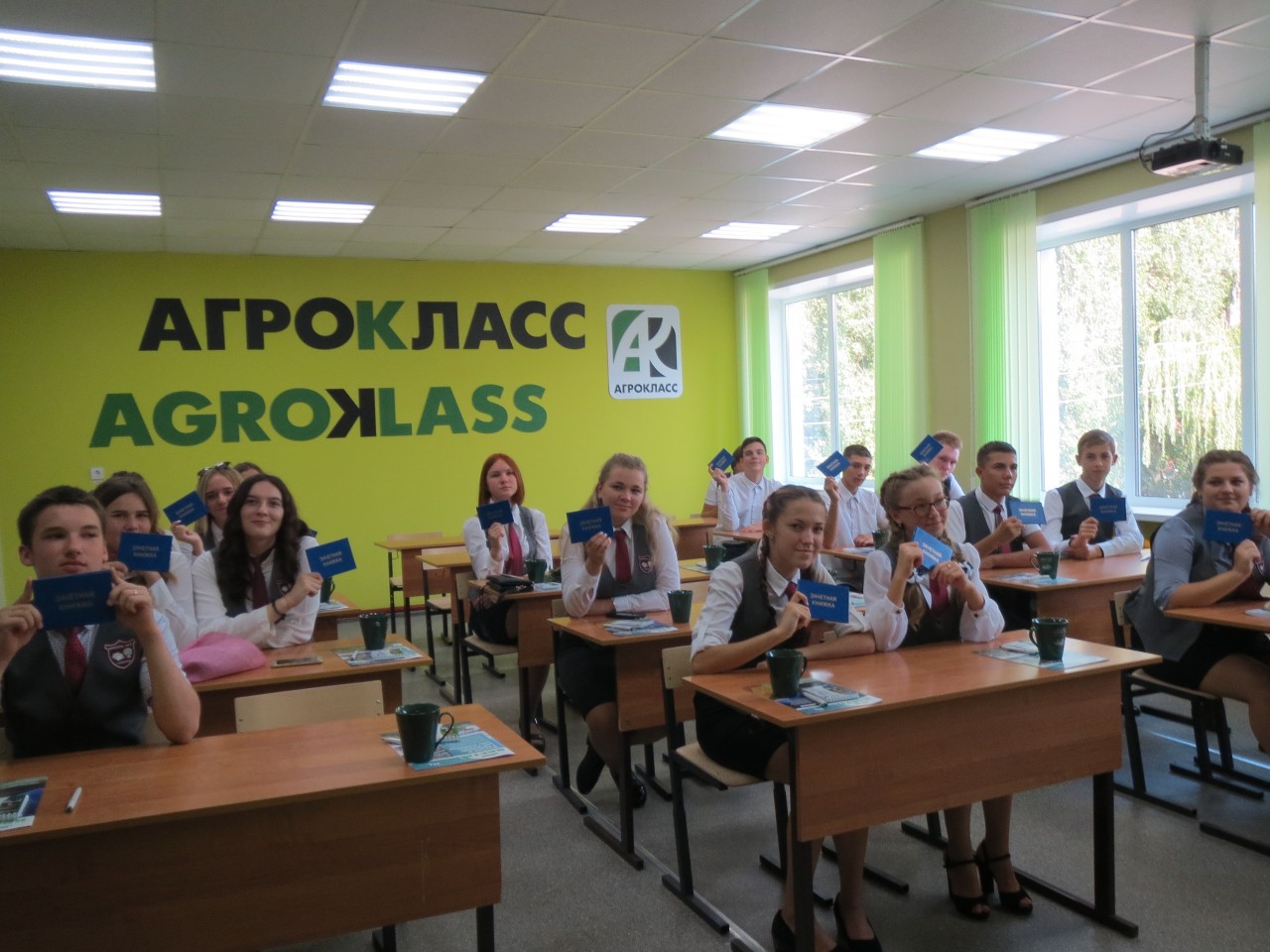 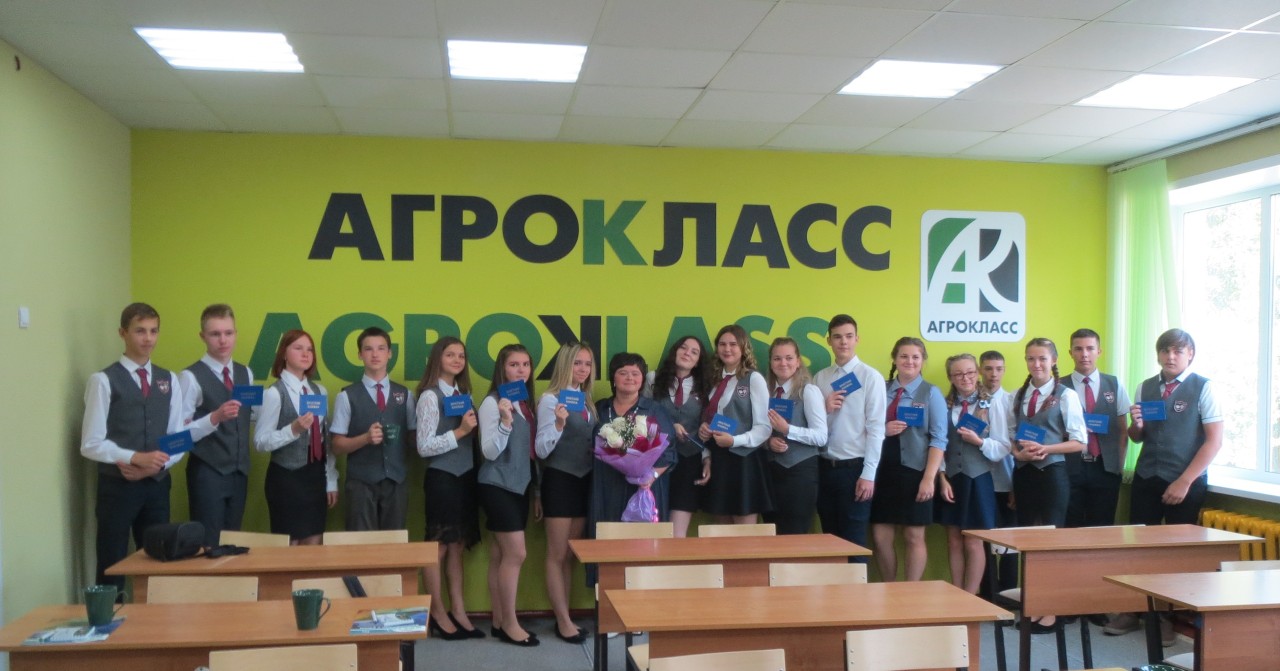 Дуальное обучение в агроклассе
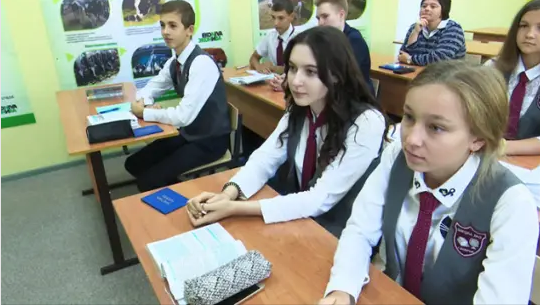 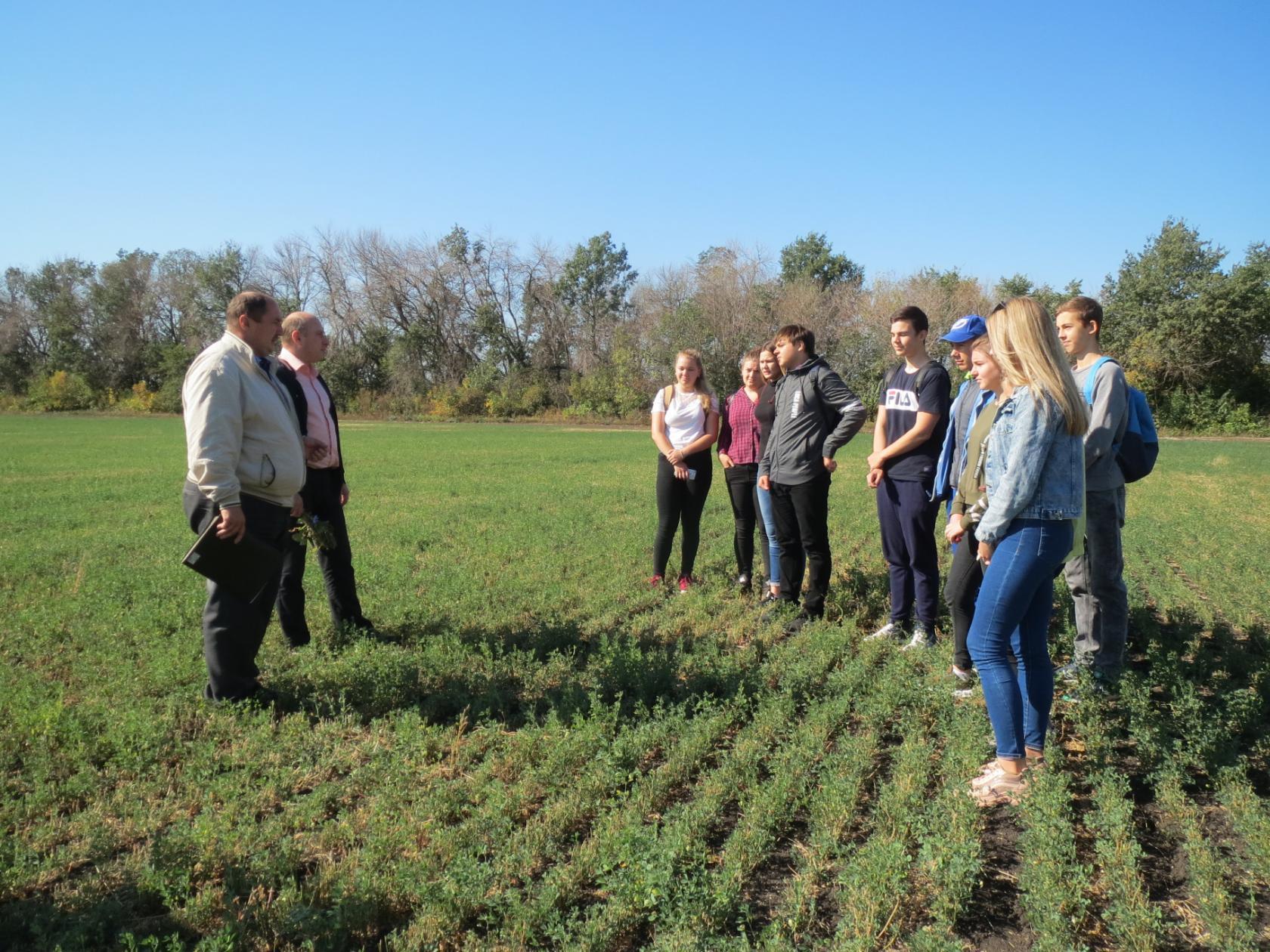 Этапы выбора  профессиональных проб
Список профессиональных проб МБОУ Бобровская СОШ №3   на 2018-2019 учебный год
ГБПОУ «Бобровский аграрно-индустриальный колледж имени М.Ф.Тимашовой»
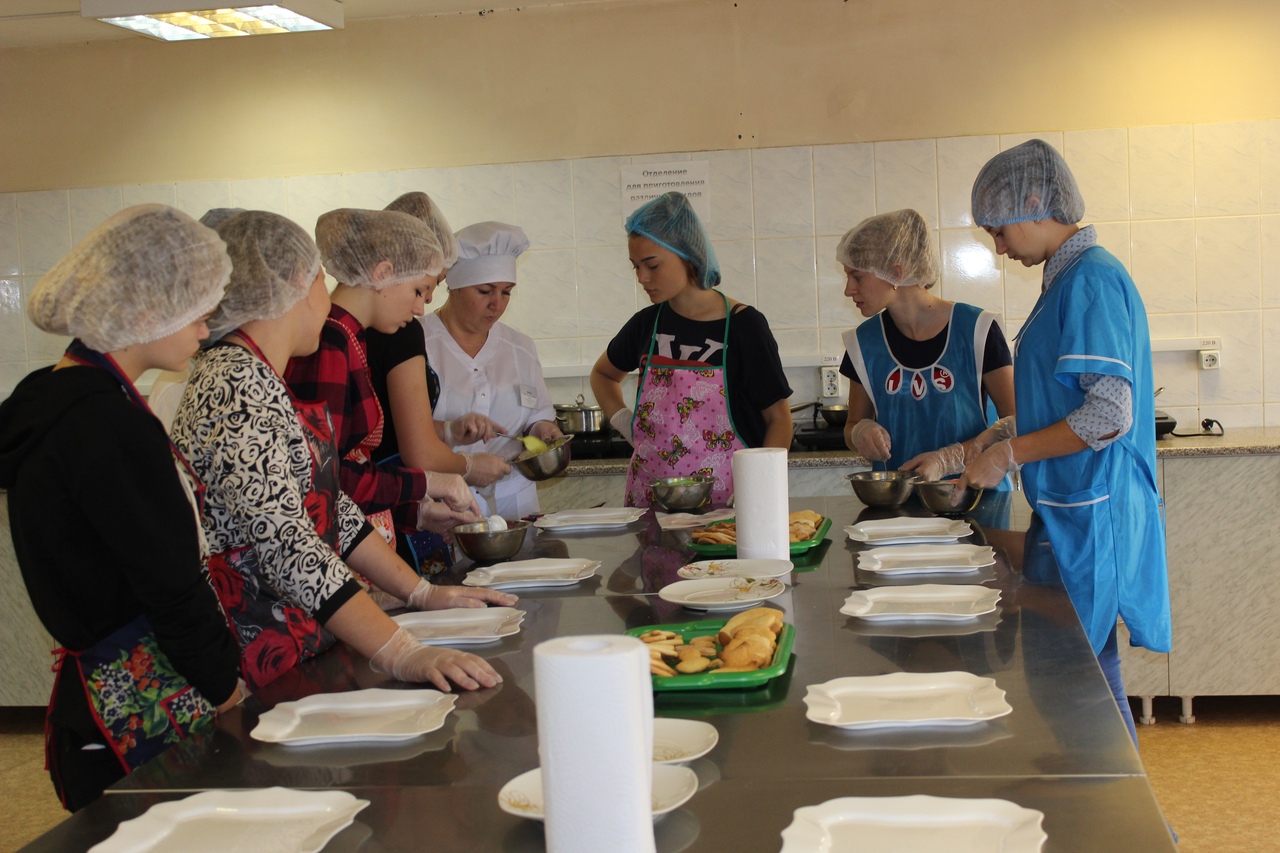 Бобровский «Дом шерсти»
ОАО «Бобровский хлебозавод»
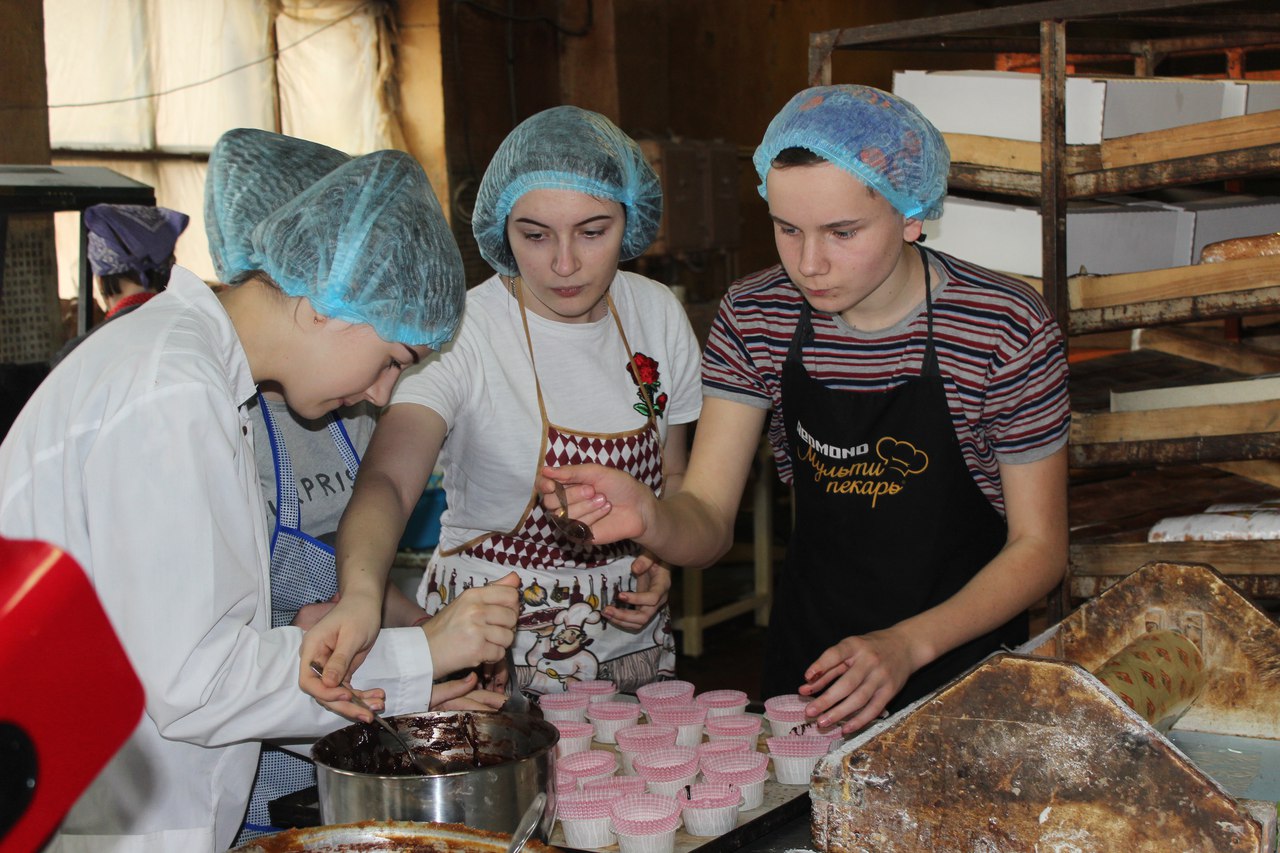 Аптека «Доверие»
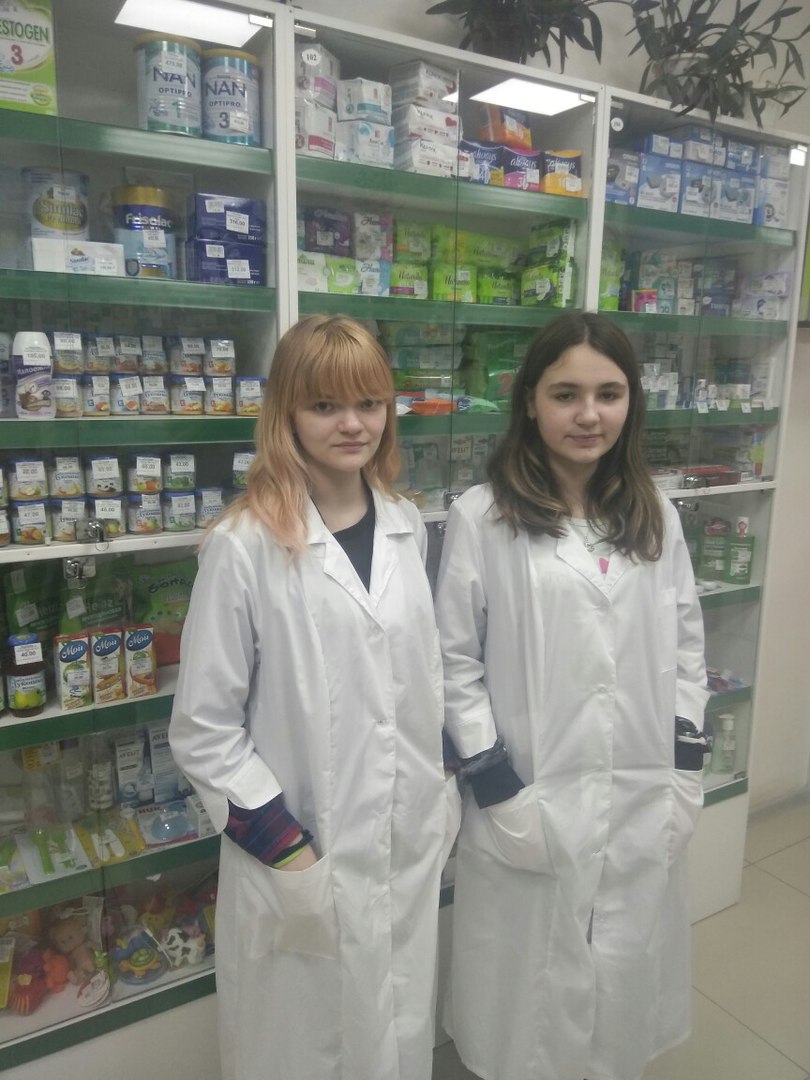 Процедура выбора профессиональных проб  складывается следующим образом:В конце учебного года родители и учащиеся на собраниях знакомятся сучебным планом на новый учебный год и тематикой краткосрочных курсов, социальных практик и профессиональных проб;В начале учебного года на общешкольных родительских собраниях передродителями и учащимися проводятся презентационные мероприятия педагогов, в ходе которых происходит знакомство с содержанием курса, целями, задачами и продуктом курса.
Директору МБОУ
  Бобровская СОШ №3
Н.И.Гайворонской
 
Я,___________________________ /ФИО/,   учащийся__ ___ класса , ознакомлен (а)  с перечнем  проф.проб, КВД, КСК , мастер-классов и согласен (на) с посещением внеурочной  деятельности   в форме проф.проб,  краткосрочных курсов, мастер-классов  по выбору: 
 
_____________________________
_____________________________
_____________________________
 
 
Дата___.____.20___г. Роспись________ /__________________/
Каждый ученик имеет дневник профессиональных проб для оценивания результатов
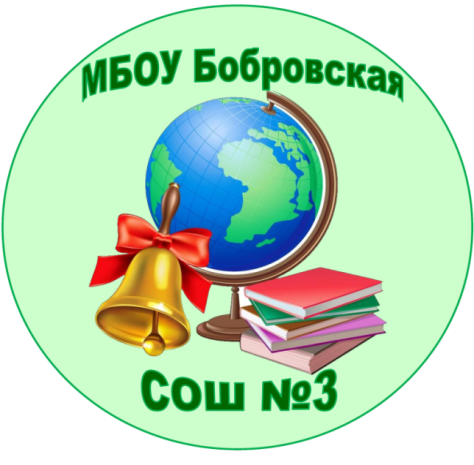 Дневник 
профессиональной пробы
фамилия ____________________________
имя_____________________________
 отчество_______________________________
класс__________

г. Бобров
2018
Пробы на выбор
Я выбираю пробу (пробы, не более 2-х)________________
_______________________________________________________
Потому что ….________________________________________
_________________________________________________
_______________________________________________________
_________________________________________________
_______________________________________________________
Мои ожидания:
Мне будет легко ______________________________________
_______________________________________________________
_______________________________________________________
Потому что ___________________________________________
_______________________________________________________
Вероятно, мне будет трудно __________________________
Потому что ___________________________________________
Моя цель: _____________________________________________
______________________________________________________________________________________________________________
 
 Тема и дата занятия___________________________________
______________________________________________________________________________________________________________
_______________________________________________________________________________________________________________________________________________________________________________________________________________________________________________________________________________________________________________________________________________________________________________________________________________________________________________________________________________________________________________
Отзыв преподавателя в ходе пробы
_________________________________________________________________________________________________________________________________________________________________________________________________________________________________________________________________________________________________________________________________________________________________________________________________
Мои открытия в ходе пробы:
___________________________________________________________________________________________________________________________________________________________________________________________________________________________________________________________________________________
_______________________________________________________
Оцените по шкале «0-10б.»…. 
Мне было трудно - ________ б.
Мне было интересно - ________ б.
Я справился (справилась) со  своей ролью в команде на _____ б.
Сотрудничество, взаимопонимание в нашей команде - _______ б.
Ожидаемые результаты профессиональных проб и социальных практик :
формирование у подростков личностных универсальных учебных действий (способности и готовности к осознанному выбору образовательной деятельности);
устойчивой установки на самостоятельную образовательную деятельность;
формирование метапредметных универсальных учебных действий;
наличие у подростка первичного опыта социальной и профессиональной деятельности.
Спасибо за внимание!